Vtrans:Approach to Prioritizing the Mid-term Transportation Needs
Richmond Regional TPO TAC Meeting
Chris Wichman
Virginia Office of Intermodal Planning & Investment
September 8th, 2020
1
Agenda
Background
Prioritization of the 2019 Mid-term Needs
Context and Significance
Steps
Next Steps
2
Background
The Commonwealth Transportation Board (CTB) accepted the 2019 Mid-term Transportation Needs in January, 2020

At that time, the CTB also directed the Office of Intermodal Planning and Investment to Prioritize the 2019 Mid-term Transportation Needs
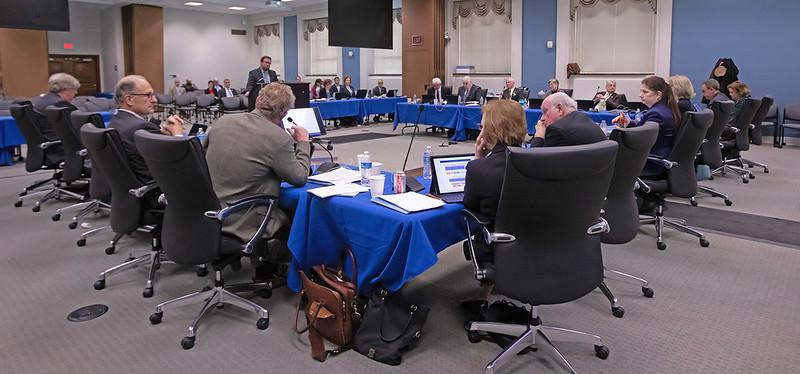 3
Background
In VTrans, needs are identified for two planning horizons.
Mid-term 
Long-term
4
Prioritization of VTrans Mid-term Needs  I  Context and Significance
Based on the CTB’s direction, the Prioritized Mid-term Needs may be used to:
Inform state-level planning and project development processes
Develop of policies related to transportation programs and activities
Inform other programmatic or planning related functions

Finally, local and regional planning agencies may utilize the prioritized Needs to inform local and regional planning efforts.
5
Prioritization of VTrans Mid-term Needs  I  Context and Significance
Inform VDOT, DRPT Programs, incl. SMART Scale
Prioritize Mid-Term Needs
Identify locations for further evaluation
Develop solutions
VTrans Multimodal Project Study Pipeline
In January 2020, the Board directed OIPI to prioritize the identified 2019 Mid-term Needs 
In May 2020, Deputy Secretary Donohue presented the following overarching approach:









Significance of This Work
This works informs VDOT and DRPT investments for various types of studies
6
Prioritization of VTrans Mid-term Needs  I  Steps
Establish criteria for aggregating VTrans Need Categories:
Commonwealth Prioritization: Needs along Corridors of Statewide Significance (CoSS)  and Safety Travel Markets (on COSS)
District Prioritization: Needs within the Regional Networks (RN), Safety, and UDA (IEDA Access) Travel Markets
1. Define Geographical Levels of Prioritization
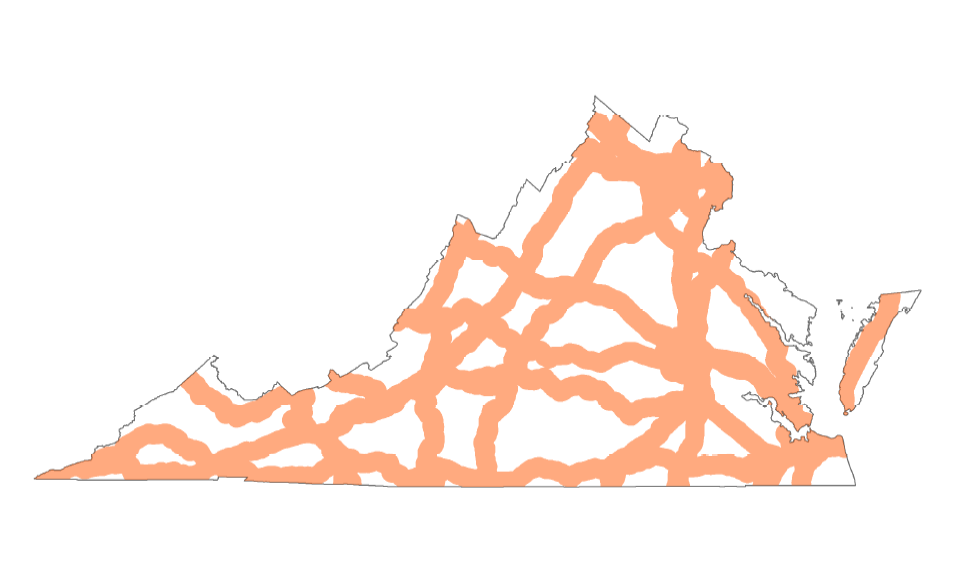 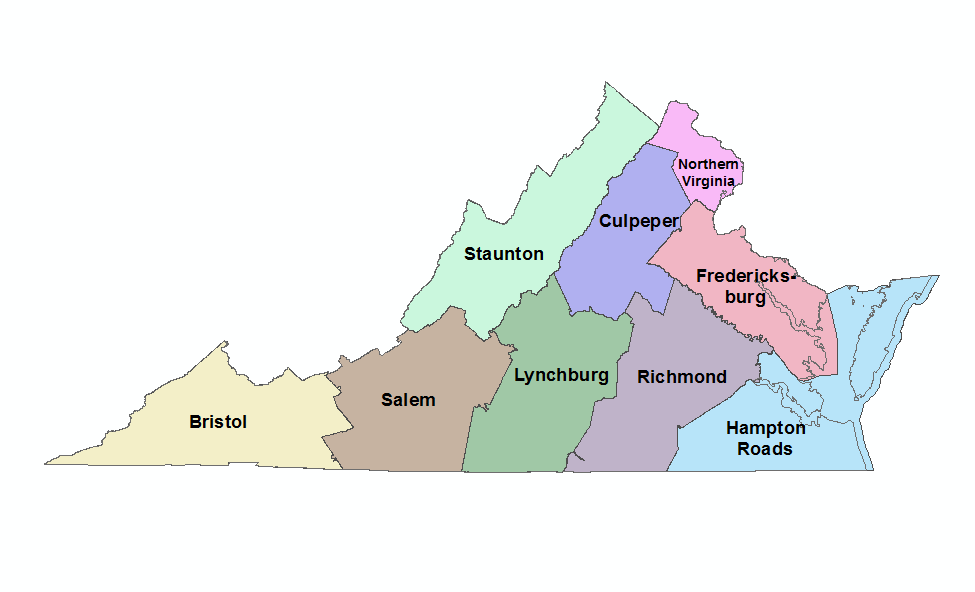 Statewide Prioritization (along COSS)
District Prioritization
7
Prioritization of VTrans Mid-term Needs  I  Steps
Establish criteria for aggregating VTrans Need Categories:
Commonwealth Prioritization: Needs along Corridors of Statewide Significance (CoSS)  and Safety Travel Markets (on COSS)
District Prioritization: Needs within the Regional Networks (RN), Safety, and UDA (IEDA Access) Travel Markets
1. Define Geographical Levels of Prioritization
2. Prioritize within Needs Categories
Establish priorities within each VTrans Need Category:
Criteria 1: Severity of the Need
Criteria 2: Number of Users Affected
8
Prioritization of VTrans Mid-term Needs  I  Steps
Establish criteria for aggregating VTrans Need Categories:
Commonwealth Prioritization: Needs along Corridors of Statewide Significance (CoSS)  and Safety Travel Markets (on COSS)
District Prioritization: Needs within the Regional Networks (RN), Safety, and UDA (IEDA Access) Travel Markets
1. Define Geographical Levels of Prioritization
2. Prioritize within Needs Categories
Establish priorities within each VTrans Need Category:
Criteria 1: Severity of the Need
Criteria 2: Number of Users Affected
3. Weigh and Aggregate Needs across Needs Categories
Assign weightings to each VTrans Need Category Priority from Step 2 and aggregate to establish Commonwealth and District Priority Locations​
9
Prioritization of VTrans Mid-term Needs  I  Steps
Establish criteria for aggregating VTrans Need Categories:
Commonwealth Prioritization: Needs along Corridors of Statewide Significance (CoSS)  and Safety Travel Markets (on COSS)
District Prioritization: Needs within the Regional Networks (RN), Safety, and UDA (IEDA Access) Travel Markets
1. Define Geographical Levels of Prioritization
2. Prioritize within Needs Categories
Establish priorities within each VTrans Need Category:
Criteria 1: Severity of the Need
Criteria 2: Number of Users Affected
3. Aggregate and Weight Needs across Needs Categories
Assign weightings to each VTrans Need Category Priority from Step 2 and aggregate to establish Commonwealth and District Priority Locations​
Adjust for influencing Factors:
Co-located transportation infrastructure repair, rehabilitation, or replacements needs
Exposure to Storm Surge and Inland/Riverine Flooding
4. Adjust Priority Locations for Influencing Factors
10
Prioritization of VTrans Mid-term Needs  I  Steps
Establish criteria for aggregating VTrans Need Categories:
Commonwealth Prioritization: Needs along Corridors of Statewide Significance (CoSS)  and Safety Travel Markets (on COSS)
District Prioritization: Needs within the Regional Networks (RN), Safety, and UDA (IEDA Access) Travel Markets
1. Define Geographical Levels of Prioritization
2. Prioritize within Needs Categories
Establish priorities within each VTrans Need Category:
Criteria 1: Severity of the Need
Criteria 2: Number of Users Affected
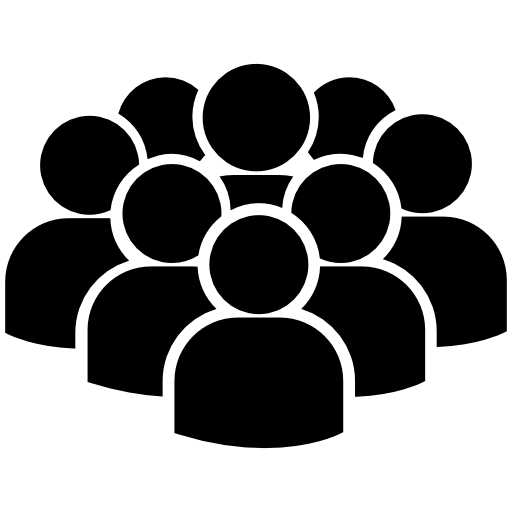 3. Aggregate and Weight Needs across Needs Categories
Iterative development based on feedback from local and regional agencies
Assign weightings to each VTrans Need Category Priority from Step 2 and aggregate to establish Commonwealth and District Priority Locations​
Adjust for influencing Factors:
Co-located transportation infrastructure repair, rehabilitation, or replacements needs
Exposure to Storm Surge and Inland/Riverine Flooding
4. Adjust Priorities for Influencing Factors
11
Prioritization of VTrans Mid-term Needs  I  Next Steps
May
Briefings
Gather feedback and ensure consistency with the Board’s priorities
CTB Workshop
July
Present initial approach and gather feedback
Evaluate
July - Aug
Develop initial results
We are here
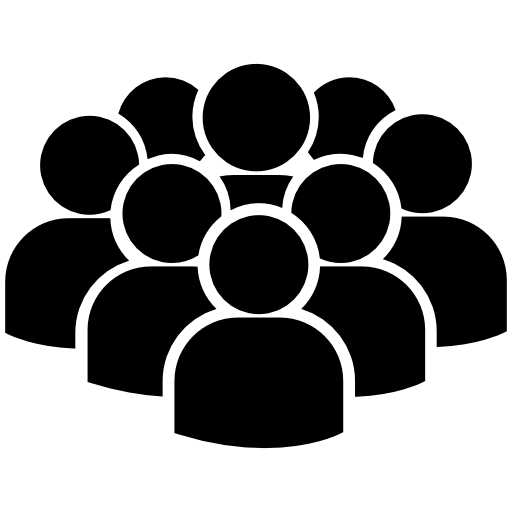 VTrans 2020 Virtual Workshop
Sept
Gather Feedback on the initial results
Incorporate Feedback
Sept - Oct
Make revisions to reflect feedback
Fall Transportation Meetings
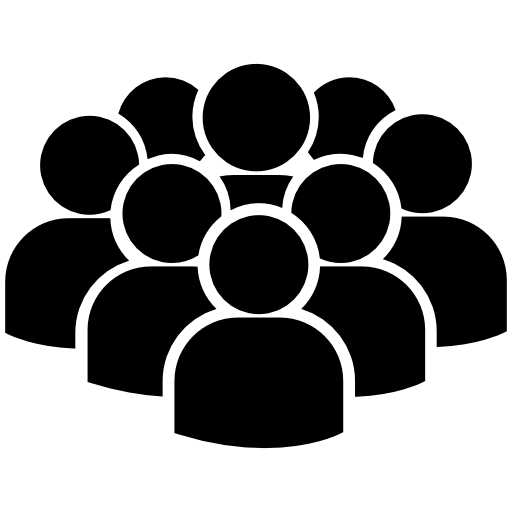 Oct
Ensure Feedback is accurately reflected
Incorporate Feedback
Oct
Make additional revisions, if needed
Develop
Solutions
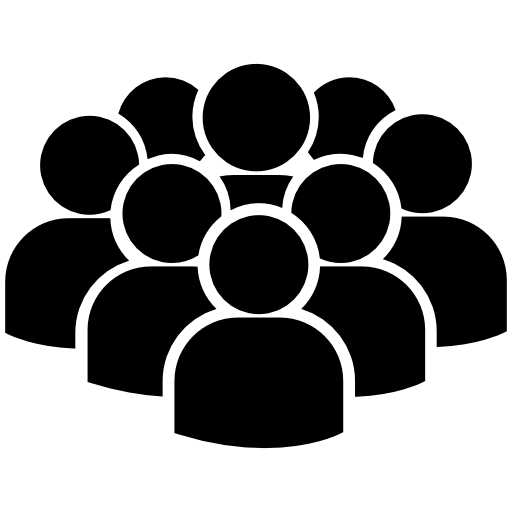 December
Request Action on VTrans Prioritization
12
VTrans Designated Points of Contact
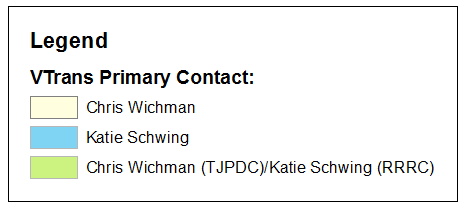 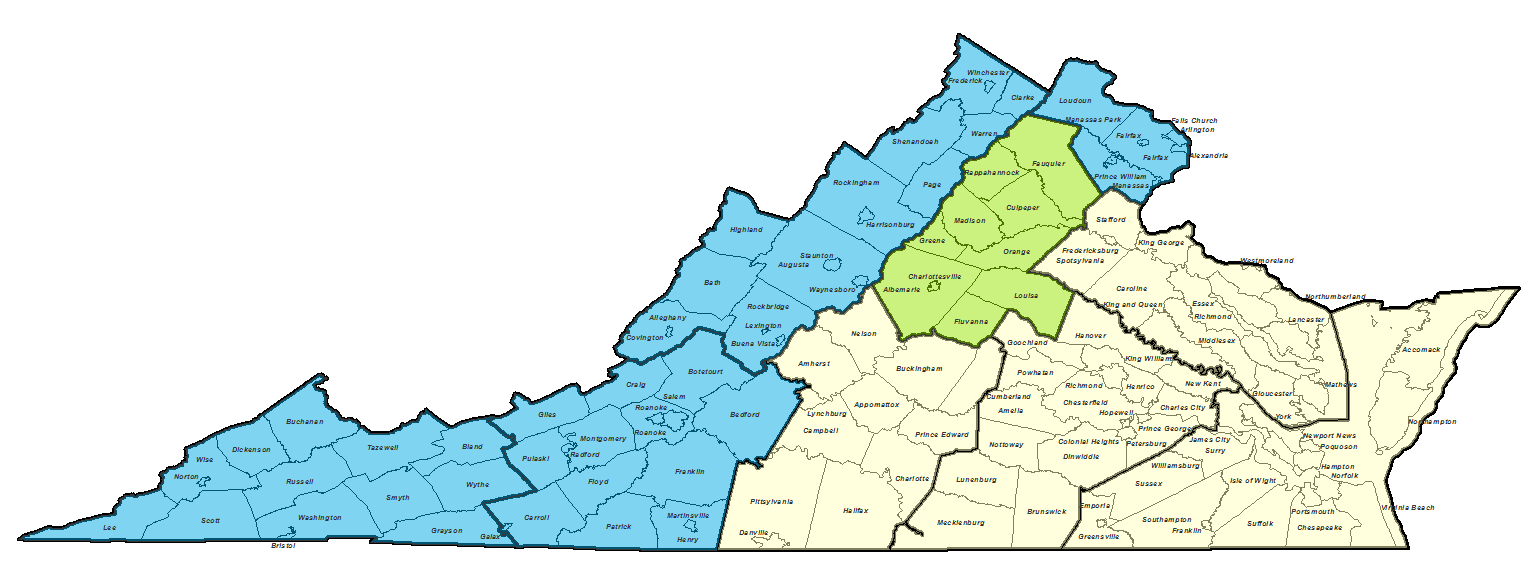 NoVA District
Staunton District
Fredericksburg District
Culpeper District
Bristol District
Hampton Roads District
Salem District
Lynchburg District
Richmond District
13
Questions/Discussion
OIPI Staff Contact Information:
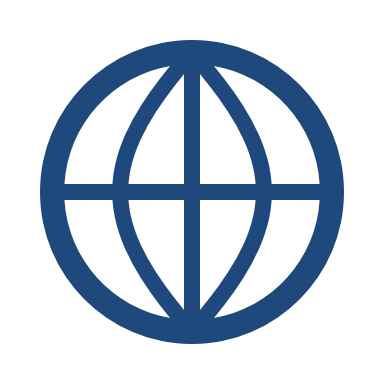 Sign up for updates on the website (www.VTrans.org)
14
Thank you
15